Got Tech?  Using Technology to Access Educational Materials
Elizabeth Echebarria, M.Ed
Robbin Dunn, M.Ed
WCSD
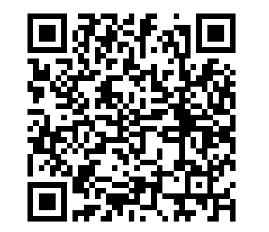 Who are we?(screenreader)
Elizabeth
Robbin
Special Education Teacher in WCSD – 10 years
Bachelor’s in Elementary and Special Education; Master’s in Early Childhood Special Education
Assistive Technology Consultant
Former Officer and Member of the Nevada Branch of Council for Exceptional Children’s Division of Early Childhood
Advocate for a school-aged family member recently identified as having dyslexia
Mom to a two-year old daughter
Special Education teacher by heart and education – 25 years
Bachelor’s in Elementary and Special Education; Master’s in Curriculum and Instruction
Assistive Technology Consultant
Adjunct Faculty – University of Nevada, Reno 
Special Education Mentor/Facilitator for New Teacher Center
State Board Member: Nevada Governor’s Council on Developmental Disabilities and Special Education Advisory Committee
Today’s Agenda
AEM – Accessible Educational Materials
Barriers
IDEA – Individuals with Disabilities Education Act
Dispelling Myths: AT is NOT a Crutch
Implementation
Exploration – Free Resources, Chrome, iOS
Dyslexia and AEM
Let’s Practice….
UDL – Universal Design for Learning
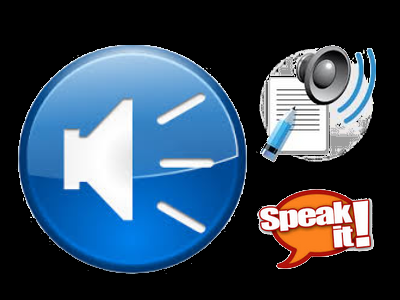 AEM (Accessible Educational Materials) and UDL (Universal Design for Learning): An Introduction
Youtube: AIM and the 21st Century Classroom
https://www.youtube.com/watch?v=Q0HHlWRqQis&t=22s
Barriers at school…..
What are some reasons students choose not to do their work or participate?

What are some reasons students choose not to use their assistive technology?

Implementation (or lack of) is most common issue with AT
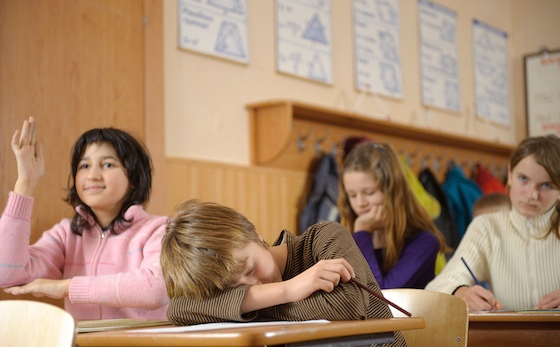 AEM (Accessible Educational Materials) and UDL (Universal Design for Learning): An Introduction
Youtube: UDL:Reducing Barriers
https://www.youtube.com/watch?v=xTShQyw3m80
AEM (AIM) Accessible Educational Materials
Accessible Educational Materials are required by law – the IEP team MUST consider whether the student can access their curriculum without accommodations, modifications or adaptations

AIM Basics
www.AEM.cast.org
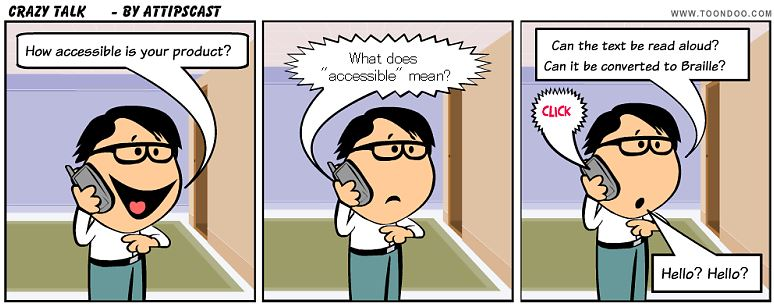 Individuals with Disabilities Education Act (IDEA)
IDEA (Individuals with Disabilities Education Act) specifically focuses on accessible formats of print instructional materials
Testing?
Concerns we commonly hear?
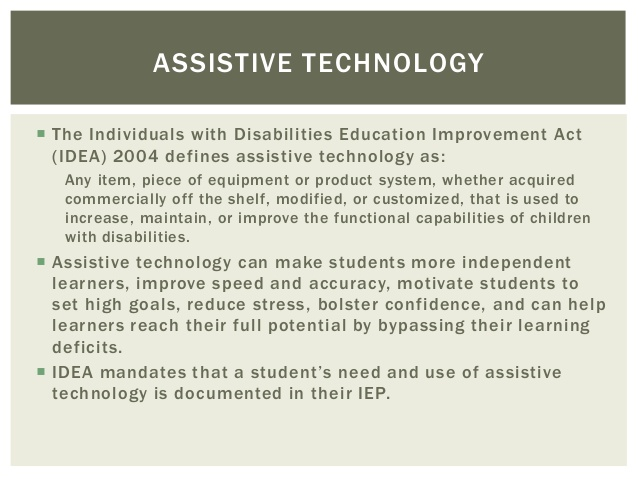 Motivation when introducing supports is key…
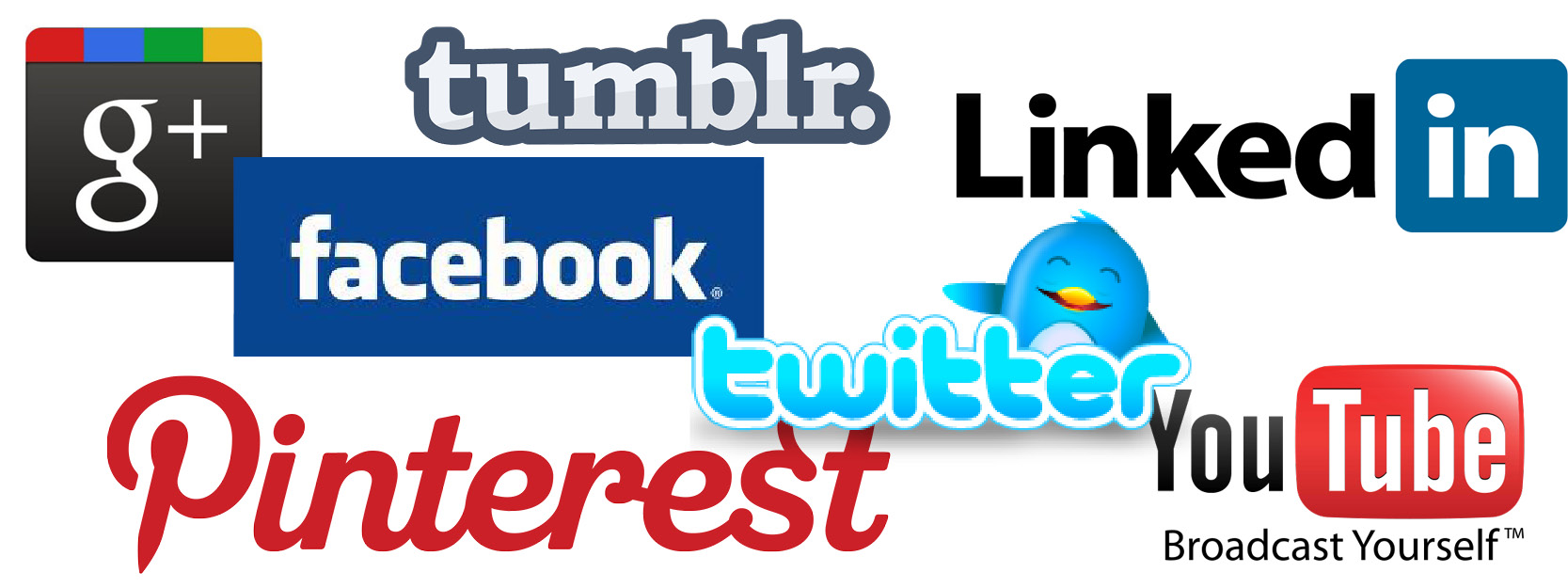 We need to consider (as educators and parents):
What types of tasks do we have them doing?  
Are they motivating and personal? 
Are we scaffolding with high interest topics to allow them to learn to use technology?
Are we modeling and teaching or just expecting them to “do it”? 
Are we giving them immediate feedback?
Dispelling myths: AT is Not a Crutch
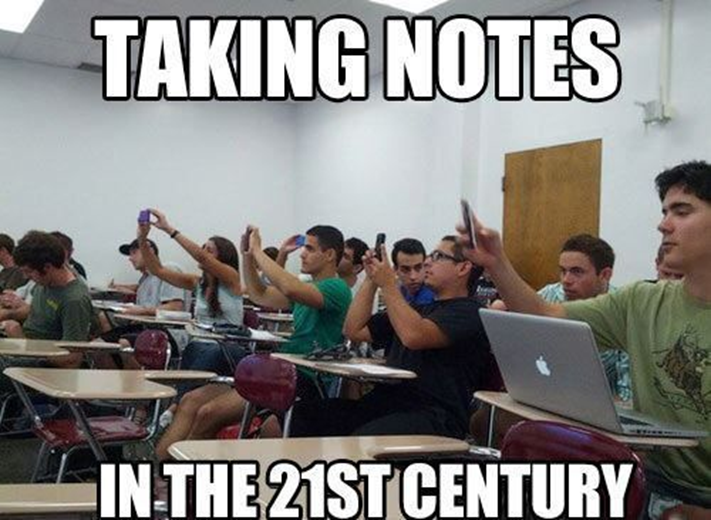 The Case Against Assistive Technology
https://www.youtube.com/watch?v=ny5n7F1FIaM

AT evens the playing field
AT can increase reading levels
AT increases engagement and confidence, allowing the learner to successfully complete assignments and expectations
It can be used throughout their education and lifetime
Supports Continue Throughout Students’ Education
Most universities and community colleges have a Disability Resource Center (DRC)
Students have access to the same supports they use in K-12 education
The DRC evaluates their needs and provides them with what they will need for that environment

University of Nevada-Reno DRC: http://www.unr.edu/drc
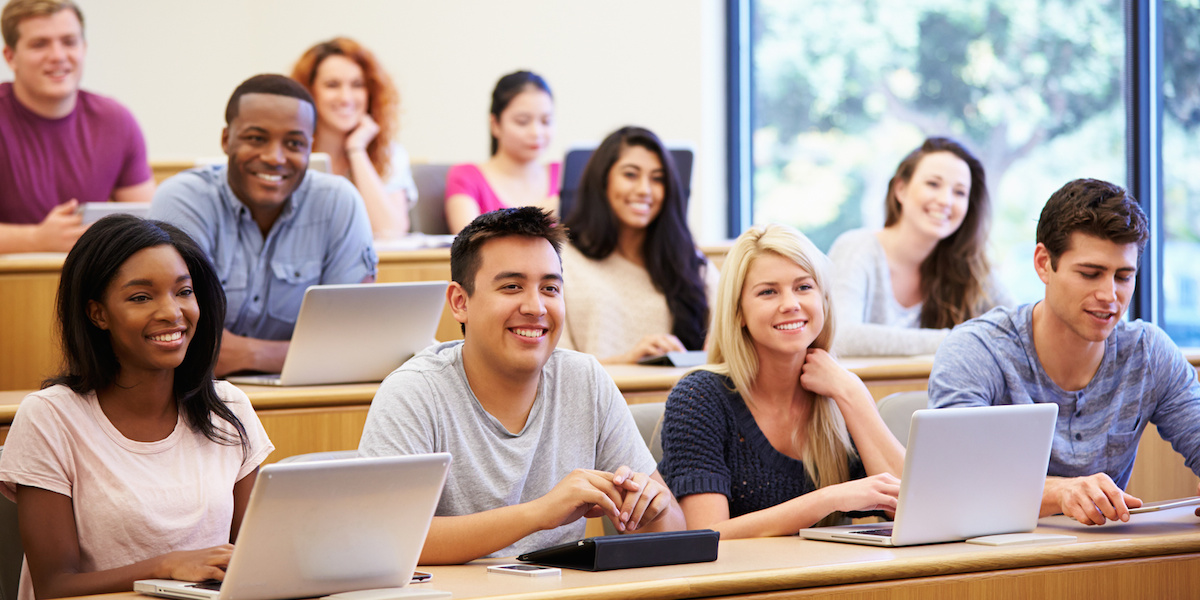 Common Technology Supports Used Include……
Text to speech (Snap and Read, screen readers, Speak feature, Google Chrome extensions)
Word Prediction (CoWriter, iOS/Siri)
Speech to Text (Windows Speech Recognition, Siri, Dragon Dictation)  
Can be frustrating for some students, use with caution due to testing requirements
Should be used with text to speech
Grammar check (Word, Ginger)
Digital text (Bookshare, Overdrive, online texts, YouTube)
Keyboard alternatives (touchscreens, iAnnotate, )

(See AT website for more options (next slide)…..these are some of the supports typically used)
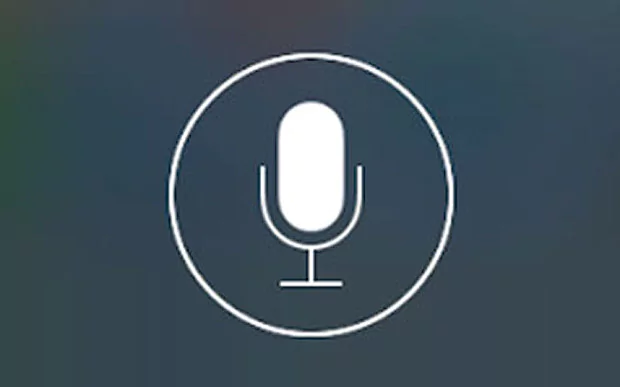 Implementation
“I’m a member of the student’s team. What can I do to ensure that my students have accessible materials?”

Washoe County Schools/Departments/Assistive Technology
Http://www.washoeschools.net/Domain/278\\
WCSD Website- 
Departments tab
Assistive Technology
AEM and Bookshare
Reading Resources

Let’s Explore….
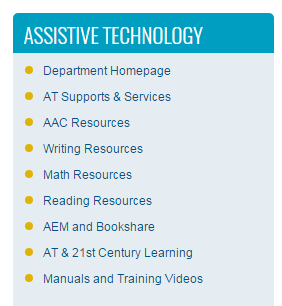 Bookshare and Digital Text(Highlights and Need-to-Knows)
What is Bookshare?
History
Must have a print disability to use Bookshare
https://www.bookshare.org/cms/bookshare-me/who-qualifies
Not best resource for picture books
If not eligible, but digital text is necessary, school will need to provide
Check other resources like YouTube, library, textbook publisher’s website, other schools, etc.
Need app to read downloaded books on a tablet
Chrome Web Store
Explore Web Store and Extensions
http://www.controlaltachieve.com/2016/10/special-needs-extensions.html

Note: You do not need a Google account or sign in to use extensions, although it is MUCH easier and your extensions will follow you from computer to computer
To use extensions without an account:  
http://superuser.com/questions/633706/how-to-install-extensions-in-chrome-without-a-google-account
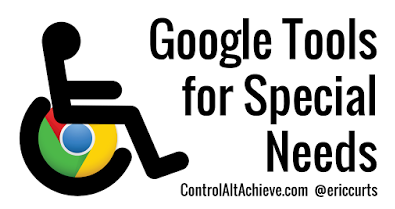 iOS Accessibility
iOS devices (iPhones, iPads etc.) have a wide variety of accessibility features built in

Accessibility for iPhone/iPad: The Ultimate Guide
http://www.imore.com/accessibility-iphone-ipad
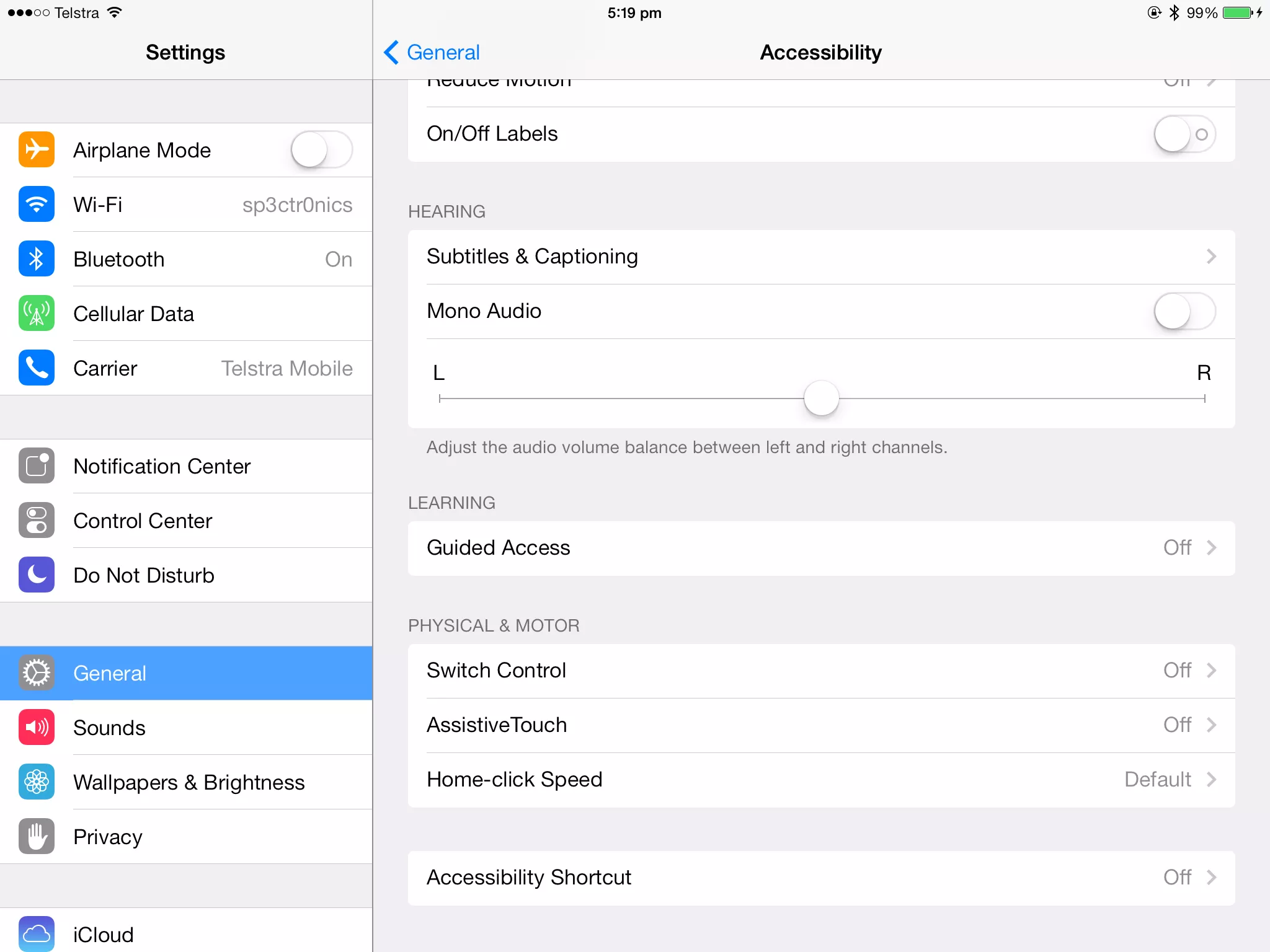 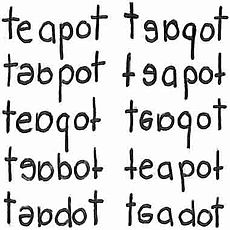 Dyslexia info
Dyslexia Resource Guide- http://www.doe.nv.gov/Office_of_Special_Education/
Google for Dyslexia: Using Chrome for Reading and Writing (Part One)
https://www.noodle.com/articles/google-for-dyslexia-part-one
Google Extensions- Beeline Reader, OpenDyslexic font
Understood – for learning and attention issues
https://www.understood.org/
Case studies…what would you field test?
Johnny Jim is a 5th grade student demonstrating difficulty in the area of written expression. He requires access to word processing for all written assignments due to dysgraphia. Use of a portable computer for word processing is made available to him through the school site’s 1-to-1 technology program.
Laura is a 4th grade student who’s independent reading level is currently at the 1st grade level. She has excellent auditory comprehension. She has access to laptops on a cart, library and classroom computers.
Activity:
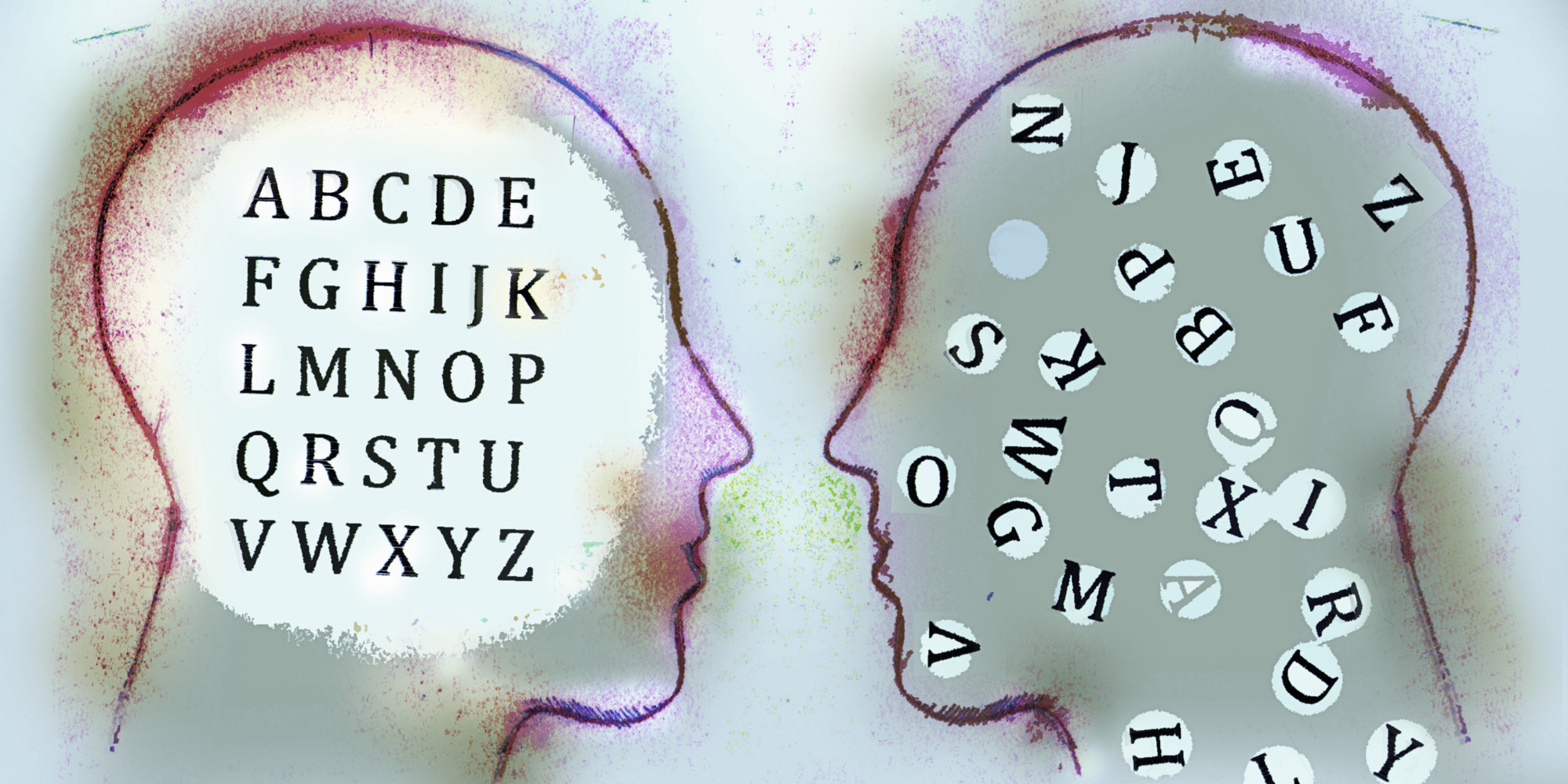 Think of a student and list current barriers for that specific student to accessing the curriculum
Find a partner and share your list of barriers
Discuss a tool or resource that you might use to remove the barriers for that specific student
UDL
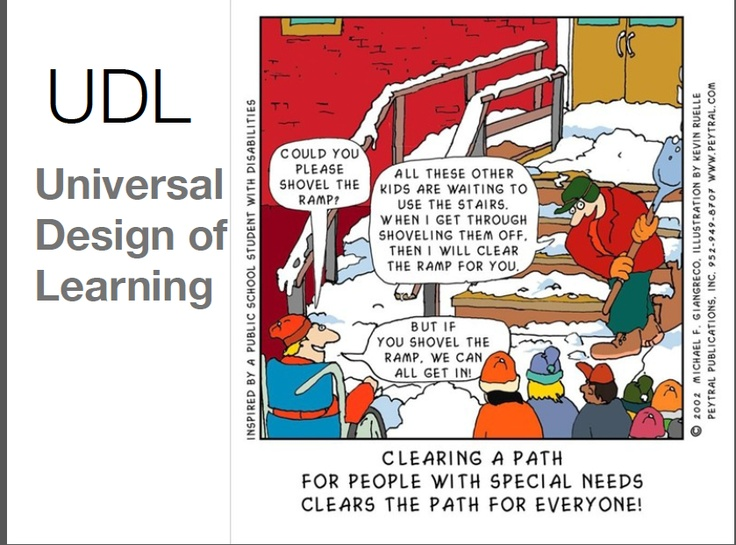 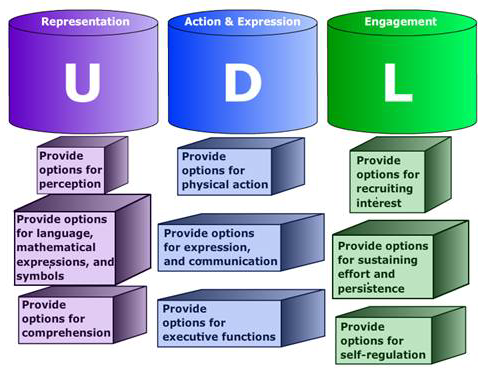 UDL Toolkit:  https://udltechtoolkit.wikispaces.com/
#thankyou
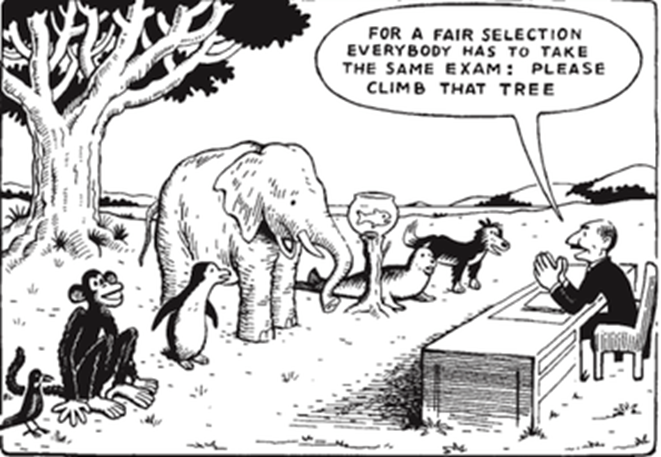 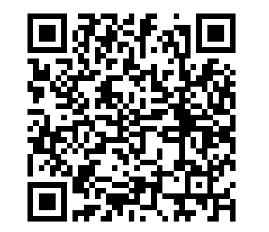 Elizabeth Echeberria, M.Ed
Robbin Dunn, M.Ed.
eecheberria@washoeschools.net
rdunn@washoeschools.net
Presentation
(need Dropbox)
References and Resources
AIM and the 21st Century Classroom:  https://www.youtube.com/watch?v=Q0HHlWRqQis&t=22s
UDL:Reducing Barriers: https://www.youtube.com/watch?v=xTShQyw3m80
AIM Basics:  http://aem.cast.org/about/aem-basics.html#.WK8usW8rLbh
AEM Cast:  http://aem.cast.org/
The Case Against Assistive Technology: https://www.youtube.com/watch?v=ny5n7F1FIaM
University of Nevada-Reno DRC: http://www.unr.edu/drc
Washoe County Schools/Departments/Assistive Technology: Http://www.washoeschools.net/Domain/278\\
Bookshare Website and print disability qualifications:  https://www.bookshare.org/cms/bookshare-me/who-qualifies
Explore Web Store and Extensions:  http://www.controlaltachieve.com/2016/10/special-needs-extensions.html
To use Chrome extensions without an account:  http://superuser.com/questions/633706/how-to-install-extensions-in-chrome-without-a-google-account
Accessibility for iPhone/iPad: The Ultimate Guide:  http://www.imore.com/accessibility-iphone-ipad
Dyslexia Resource Guide- http://www.doe.nv.gov/Office_of_Special_Education/
Google for Dyslexia: Using Chrome for Reading and Writing (Part One): https://www.noodle.com/articles/google-for-dyslexia-part-one
Understood – for learning and attention issues: https://www.understood.org/
UDL Toolkit:  https://udltechtoolkit.wikispaces.com/